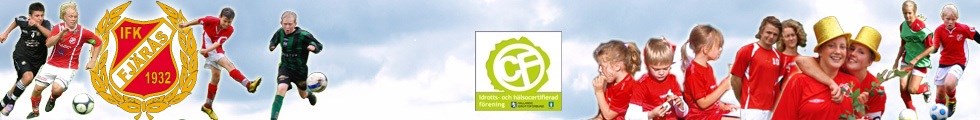 IFK Fjärås P-12Föräldramöte2022-03-14
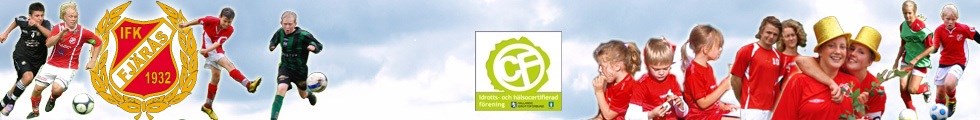 IFK Fjärås P12 – Ledare 2022

Tränare
Tobias Nordefjäll	
Johan Bergström
Christian Helmström
Andreas Erlandsson
Fredrik Dannberg
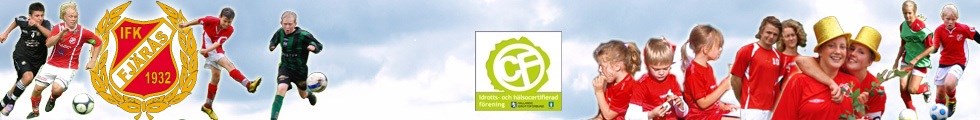 VÅR  MÅLSÄTTNING				
 
Ungdomssektions målsättning är att vi skall ha ett flick- och ett pojklag i varje åldersgrupp. Våra ungdomar skall vara välutbildade när de lämnar oss för seniorfotboll.

De skall:
kunna grunderna i fotboll (teknik, anfallsspel och försvarsspel)
förstå träningens betydelse för utveckling
ha utvecklat en känsla för lagets betydelse för ens egen utveckling
vilja vara kvar i fotbollens värld som spelare, ledare eller domare.
 
Grundstenar för att uppnå målsättningen
Klubbkänsla.  Alla ”vi” i IFK FJÄRÅS, inte bara egna laget.
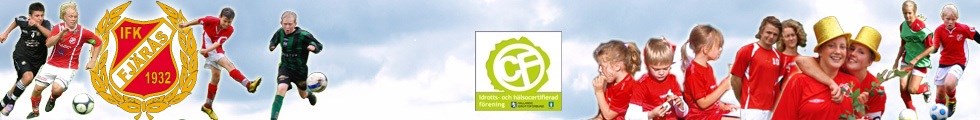 IFK Fjärås P12 - Träningstider  

Träningstider vinter
Torsdag 17.45-19.00

Träningstider sommar (fr.o.m. att naturgräset öppnar)
Två träningstillfällen/vecka + matchblock lördag (ej bekräftat än)

Alternativa träningar v.12-14 pga. byte av konstgräs

Kom i tid, rätt material, rätt inställning
[Speaker Notes: Synpunkter? Två tillfällen per vecka lagom?]
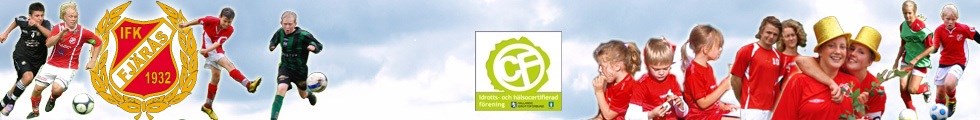 Våra egna fokus:

Passningsspel
Teknik
Positionsspel
Målvaktspel
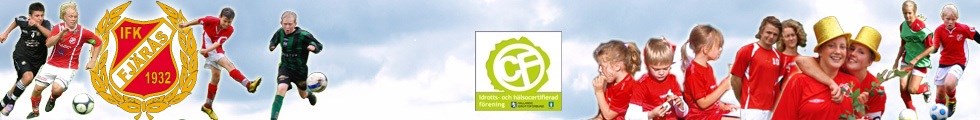 IFK Fjärås P12 – Matchspel 2022

Träningsmatcher
Fram till serien startar kommer vi försöka spela så många träningsmatcher som möjligt.

Seriespel
Vi har anmält två lag till två olika serier, preliminär start början maj. Tanken är att ha en viss kontinuitet i lagen under säsongen.

Cup
Planerar att delta i någon lokal cup utan övernattning under sommaren

Dubblering/uppflyttning
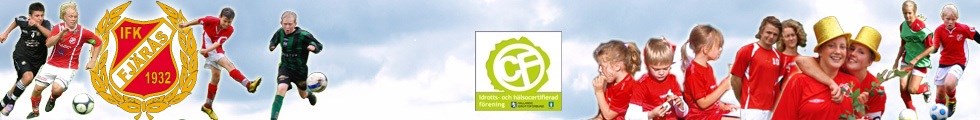 IFK Fjärås P12 – Laget.se	

Aktivitetskalender
Kallelser
Träning
Match
Cup
Info om arrangemang etc


Kontrollera att era uppgifter stämmer!
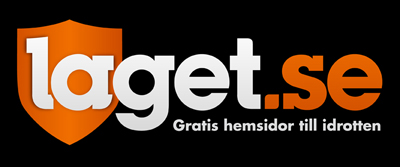 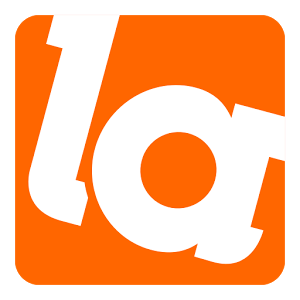 [Speaker Notes: Laget.se
Hemsida
App
Uppdatera era egna och era barns uppgifter]
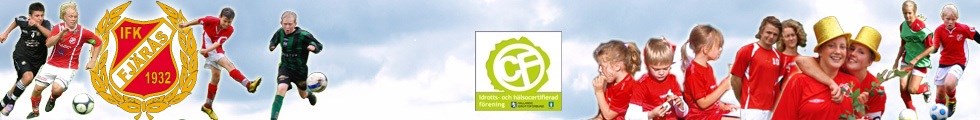 Fjärås Soccer Camp, 22–24 april 2022 
I år firar vi 5-gångersjubileum i Ulricehamn! 
Som vanligt vill vi välkomna alla aktiva medlemmar till Lassalyckans fritidsanläggning i Ulricehamn. Hit åker vi hela föreningen, alla från våra nybildade lag till våra vuxna seniorer, för att ytterligare stärka vår redan fina föreningskänsla. 
Precis som föregående år sover vi på Tingsholmsgymnasiet som ligger ca 10 minuters gångväg från den fantastiska idrottsanläggningen. 
Det kostar varje spelare 400 kronor (vilket är ca hälften av kostnaden, resten subventioneras av föreningen) och för detta får man: 
- 2 övernattningar 
- 2 middagar, 2 frukostar och 2 luncher 
- Underhållning på hög eller inte så hög nivå 
- Fullt med aktiviteter tillsammans med sitt eget och andra lag 
- Självklart fotbollsträningar 
- Träffa och vara tillsammans med sina faddrar 

Anmälan görs till respektive lags ledare genom inbetalning till laget senast den 1 april 2022. Alla lag behöver meddela huruvida det finns matallergier i laget eller inte. 
Välkomna! 
IFK Fjärås
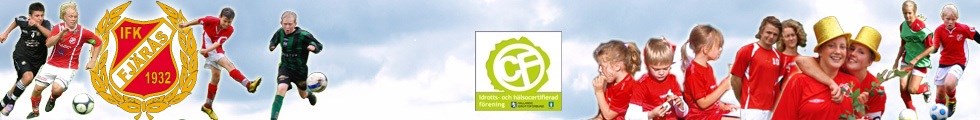 IFK Fjärås P12 - Träningskläder			

IFK Fjärås har en egen ”klubbsida” på www.intersport.se där man kan beställa träningskläder med tryck, logga mm

https://team.intersport.se/ifk-fjaras/
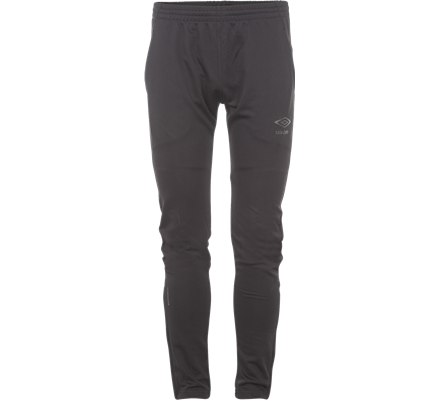 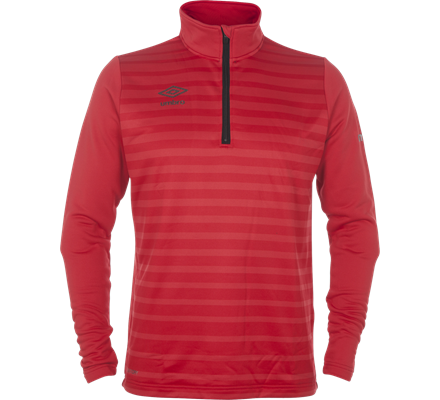 [Speaker Notes: Någon intresserad av att sammanställa sponsorintäkter och bistå ledarstaben vid klädbeställningar?

Matchkläder står klubben för, beställning behöver göras.]
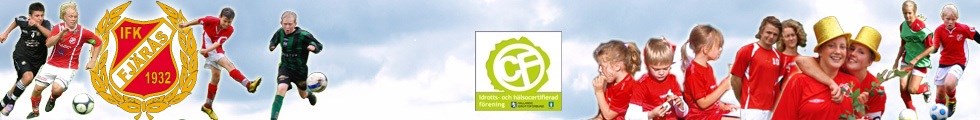 ÌFK Fjärås P12 – Arrangemang 

Ansvarig: Martin Johansson	

Arrangemang 2022

- Fixardag Lertäppa 1 maj
- Skördefest Tjolöholm sept -22
- Städ/Kritning Lertäppa ca 2ggr/säsong
- Bollkalle/Kiosk vid herr-/dammatch 2 ggr/säsong


Martin fördelar ut dessa uppgifter på alla spelare/föräldrar, man kan byta sinsemellan om man inte kan genomföra tilldelad dag.
[Speaker Notes: En del i medlemskapet i IFK Fjärås

Övrigt,
Kiosk hemmamatcher
Matchvärd hemmamatcher
Städning Lertäppan 2-3 ggr / säsong.]
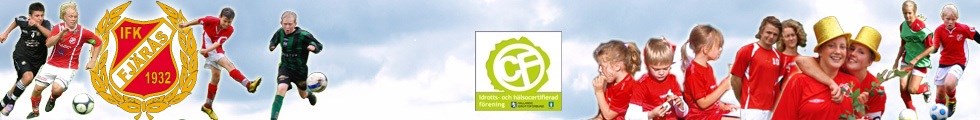 IFK Fjärås P12 – Sammanfattning av roller	

Ledare  					
Kassör	
Arrangemangsansvariga 
Sponsring
Klädansvarig
Lagförälder
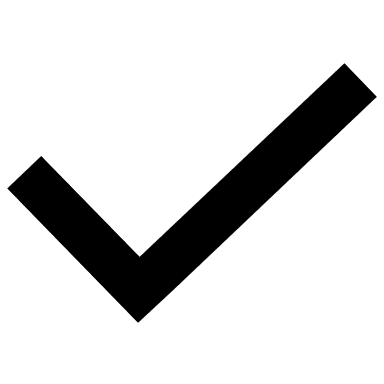 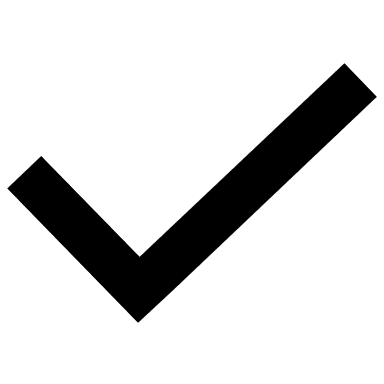 [Speaker Notes: Ju fler som vill vara med och hjälpa till desto mindre behöver den enskilde göra. Sammanhållningen blir större och bättre]
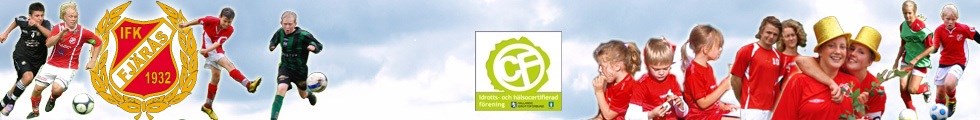 Övriga frågor
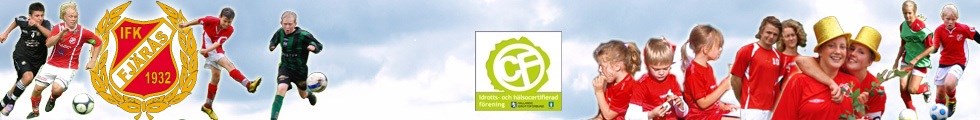 Tack för er tid!